REAKSI REDOKS-2
*Membedakan reaksi redoks,autoredoks dan konproporsionasi
*Membedakan reduktor dengan oksidator
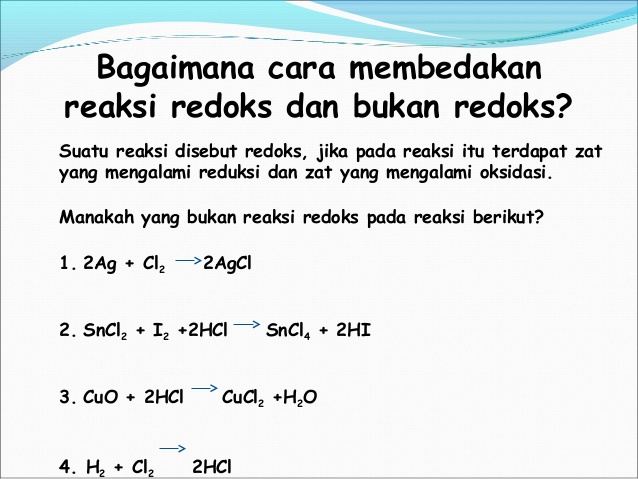 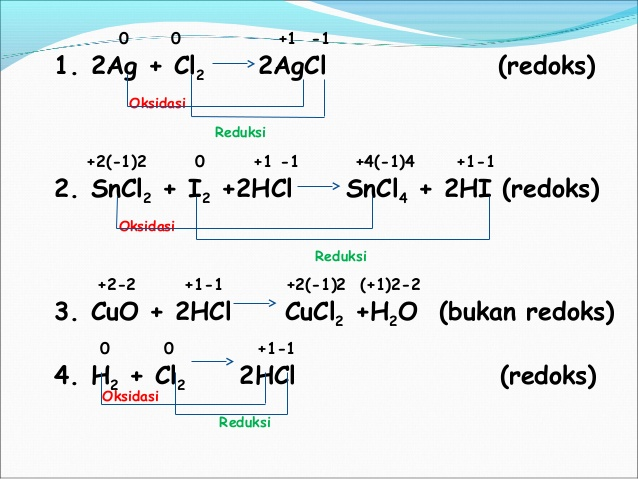 Istilah-istilah dalam reaksi redoks.

Autoredoks ( disproporsionasi)
     Autoredoks adalah suatu reaksi redoks, dimana zat yang mengalami reduksi sama dengan zat yang   mengalami oksidasi.

Contoh:

Cl2  +  2  KOH                         KCl   +     KClO  +     H2O
 0         +1 -2 +1                     +1 -1      +1 +1 -2    +1 -2

          biloks turun= reduksi
             
                          biloks naik= oksidasi
Karena zat yang mengalami reduksi sama dengan zat yang mengalami oksidasi, di sebut namanya autoredoks (dis proporsionasi)

2. Konproporsionasi
    Konproporsionasi adalah reaksi redoks dimana hasil reduksi sama dengan hasil oksidasi
Contoh :

2H2S      +     SO2                      3 S     +   2 H2O
     -2           +4                           0

                  oksidasi


                        reduksi

Hasil reduksi = hasil oksidasi ,yaitu S   di sebut reaksi konproporsionasi.


3. Reduktor 
    Reduktor adalah zat yang mengalami oksidasi, tetapi mengakibatkan zat lain mengalami reduksi.

4. Oksidator
    Oksidator adalah zat yang mengalami reduksi, tetapi mengakibatkan zat lain mengalami oksidasi
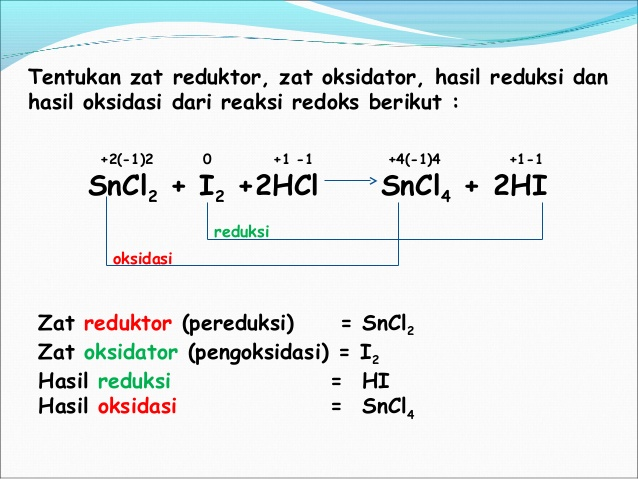 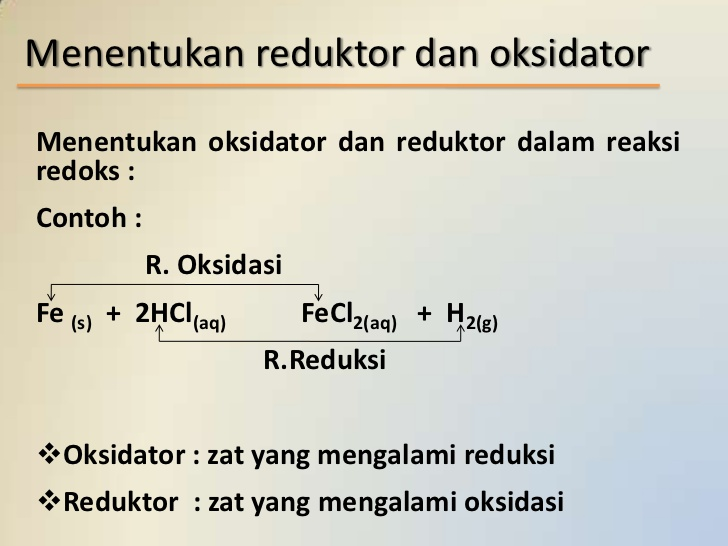 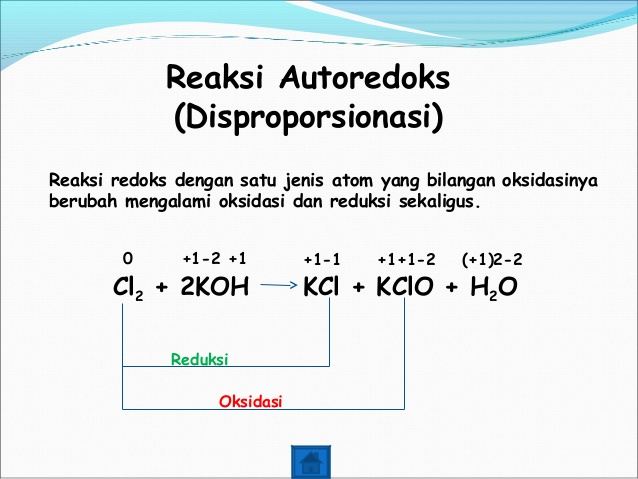 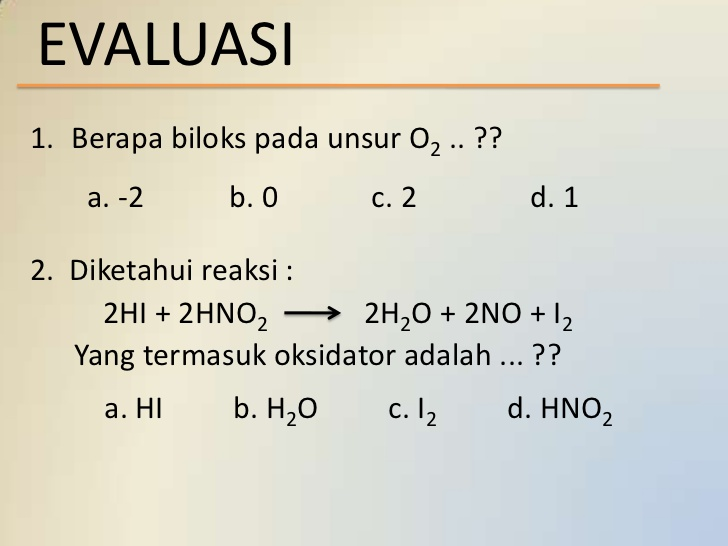 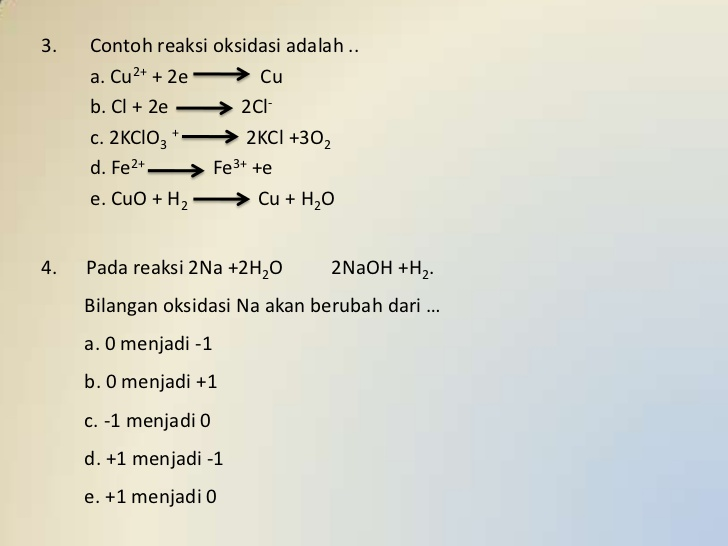 SEKIAN DAN TERIMAKASIH
TETAP SEMANGAT YA NAK……..